Marketing Goals Gantt Chart Template
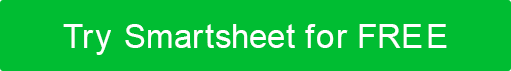 When to Use This Template: Use this Gantt chart template with or without sample data to track quarterly marketing objectives and goals. Teams can visualize their progress over the year, aligning tasks and milestones with specific quarters for focused execution. Add this slide to a presentation deck for meetings and reviews. 
Notable Template Features: This Gantt chart is divided into four quarters for planning and tracking objectives and goals throughout the year. Users can adjust task durations, add milestones, and summarize results directly in the chart, facilitating a comprehensive overview of marketing efforts and achievements.
Notes for Using This Template: Enter Objectives and Goals in the chart area. Adjust bars for each task to represent the length of time. Add Milestone Dates and additional information within each bar or in the graph area. Summarize results in the bottom row.
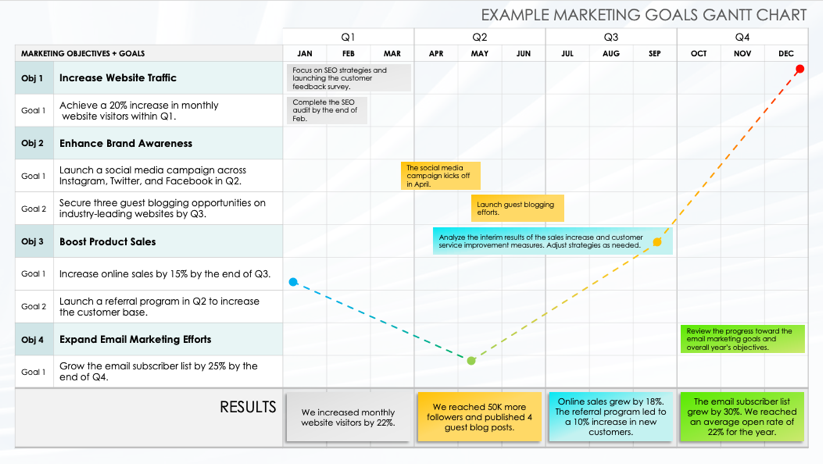 MARKETING GOALS GANTT CHART
EXAMPLE MARKETING GOALS GANTT CHART
Focus on SEO strategies and launching the customer feedback survey.
Complete the SEO audit by the end of Feb.
The social media campaign kicks off in April.
Launch guest blogging efforts.
Analyze the interim results of the sales increase and customer service improvement measures. Adjust strategies as needed.
Review the progress toward the email marketing goals and overall year’s objectives.
We increased monthly website visitors by 22%.
We reached 50K more followers and published 4 guest blog posts.
Online sales grew by 18%. The referral program led to a 10% increase in new customers.
The email subscriber list grew by 30%. We reached an average open rate of 22% for the year.